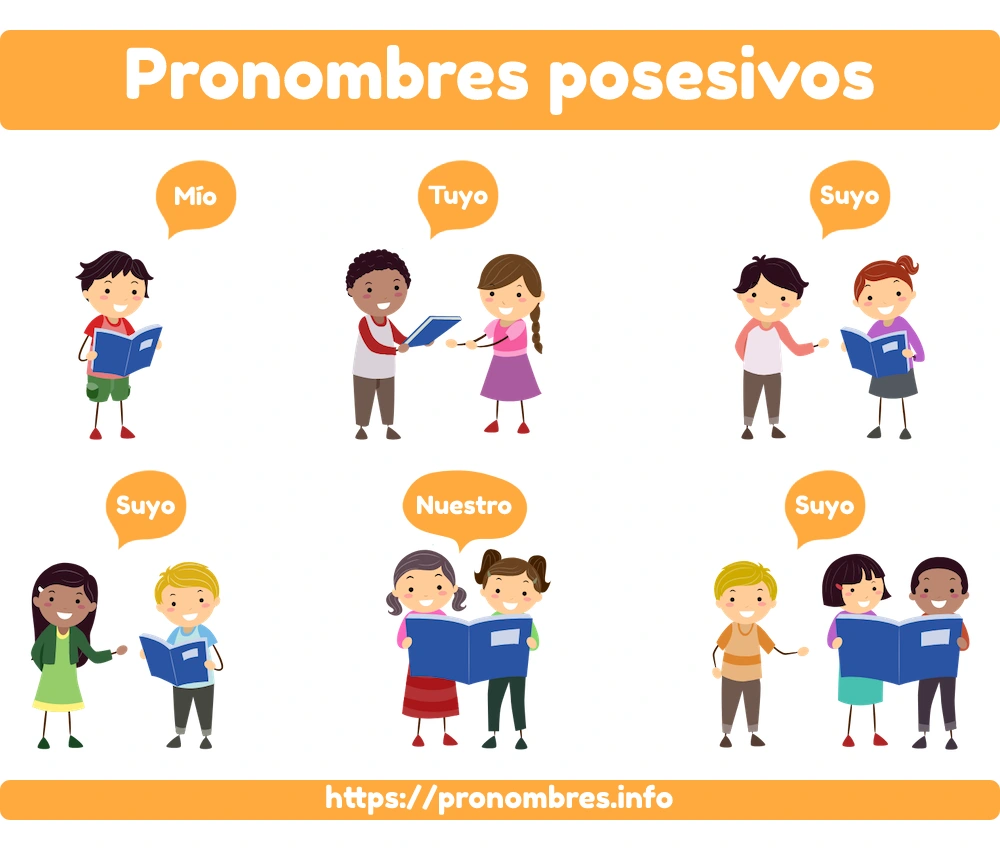 Enseñanza de ELE Escuela Nacional de Administración Pública, KH Serie Académica, Primera Fase Especiail de Estudios Enseñante María Ch. Diagouma Año Académico 2021-2022
1
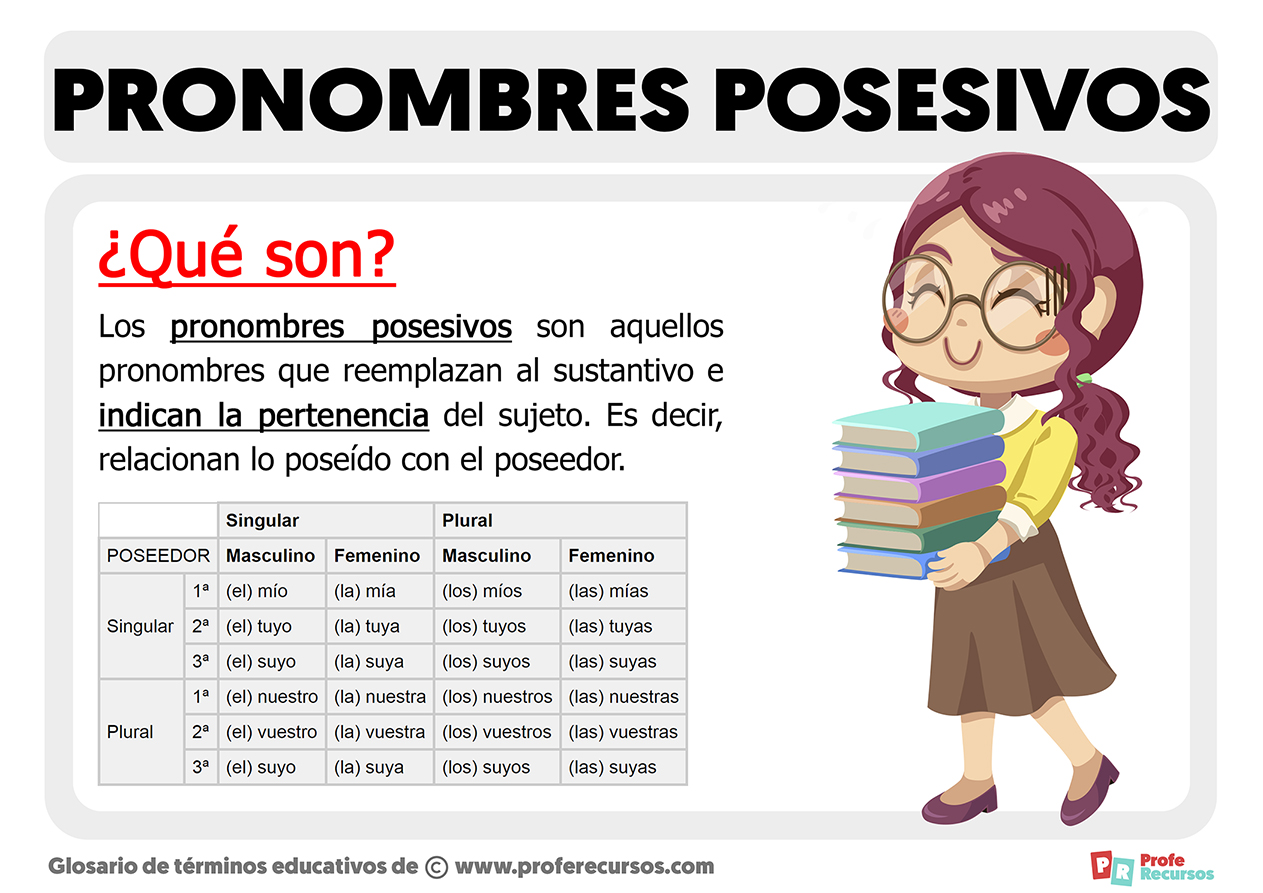 Enseñanza de ELE Escuela Nacional de Administración Pública, KH Serie Académica, Primera Fase Especiail de Estudios Enseñante María Ch. Diagouma Año Académico 2021-2022
2
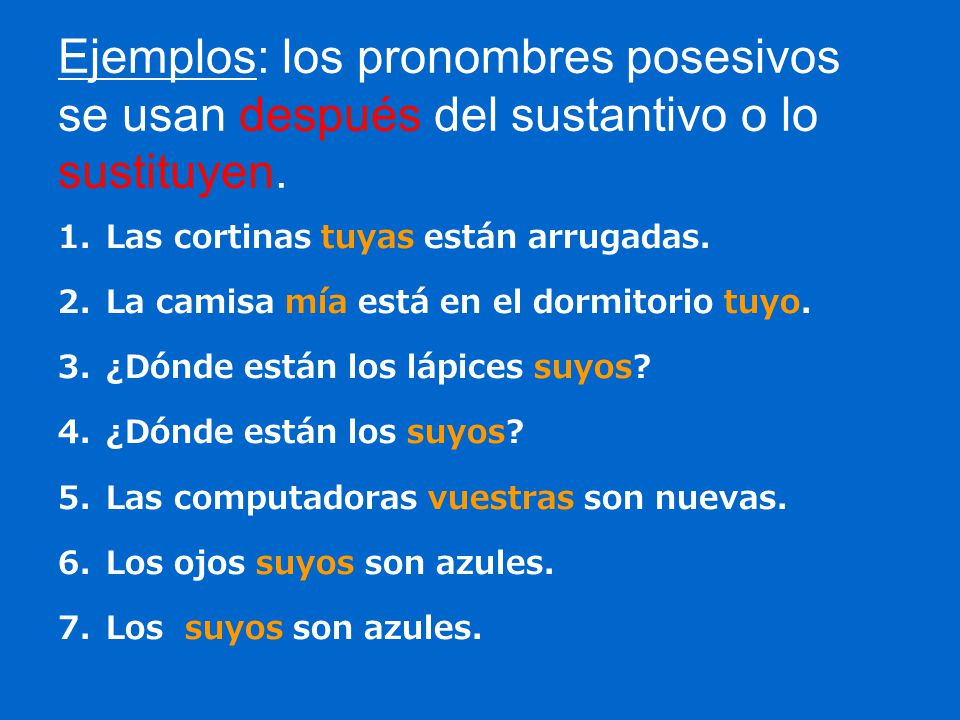 Enseñanza de ELE Escuela Nacional de Administración Pública, KH Serie Académica, Primera Fase Especiail de Estudios Enseñante María Ch. Diagouma Año Académico 2021-2022
3
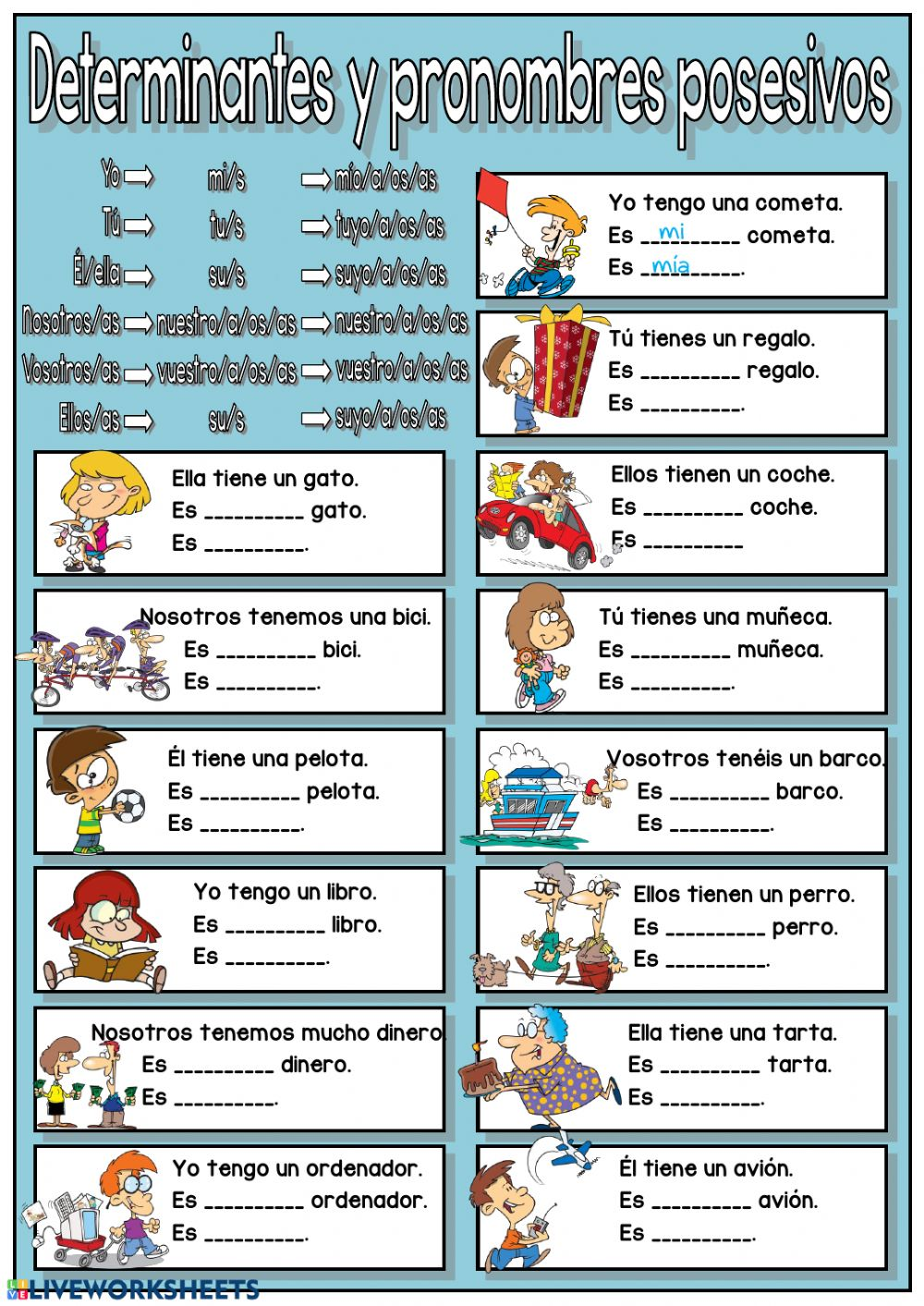 Enseñanza de ELE Escuela Nacional de Administración Pública, KH Serie Académica, Primera Fase Especiail de Estudios Enseñante María Ch. Diagouma Año Académico 2021-2022
4
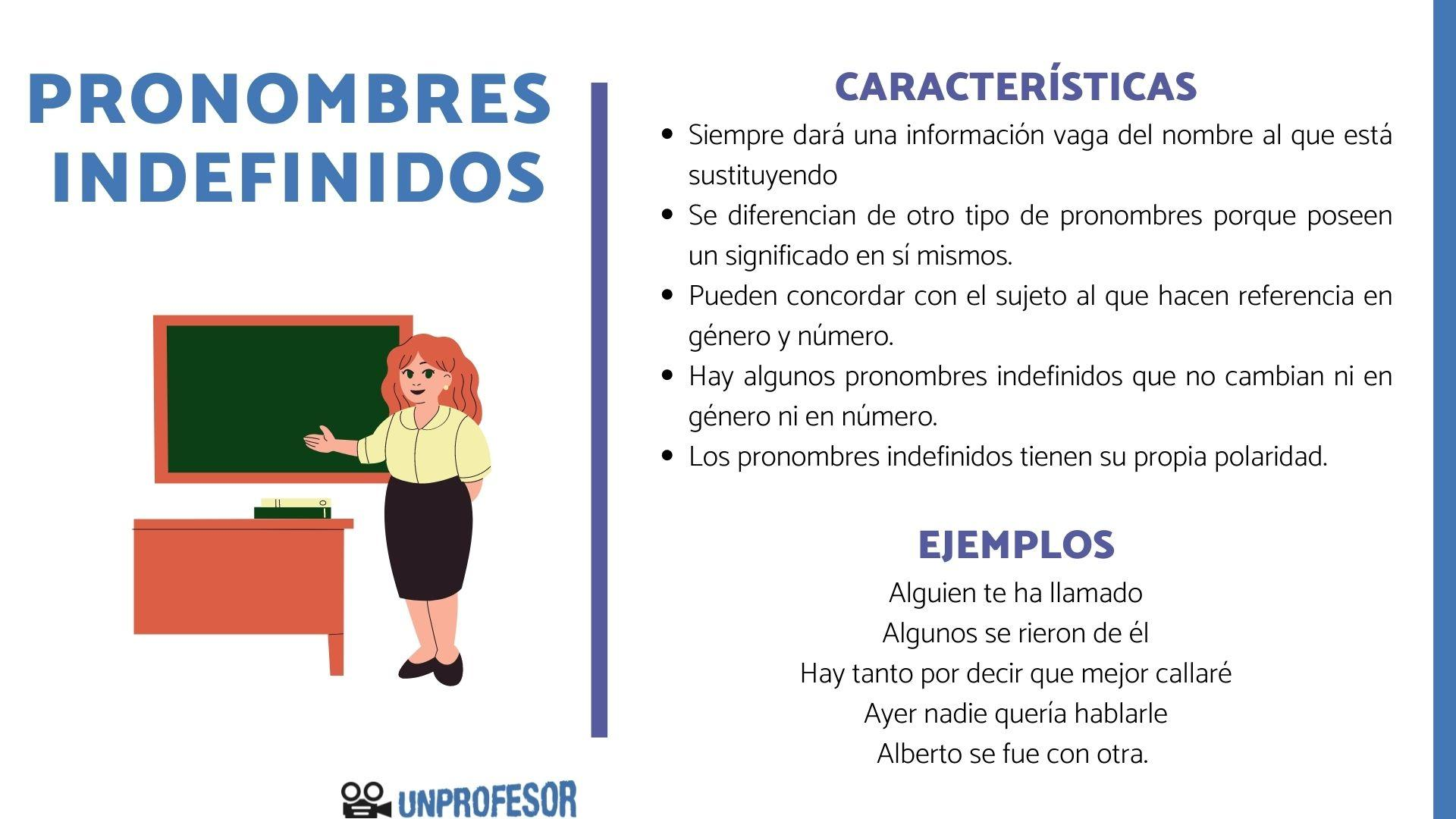 5
Enseñanza de ELE Escuela Nacional de Administración Pública, KH Serie Académica, Primera Fase Especiail de Estudios Enseñante María Ch. Diagouma Año Académico 2021-2022
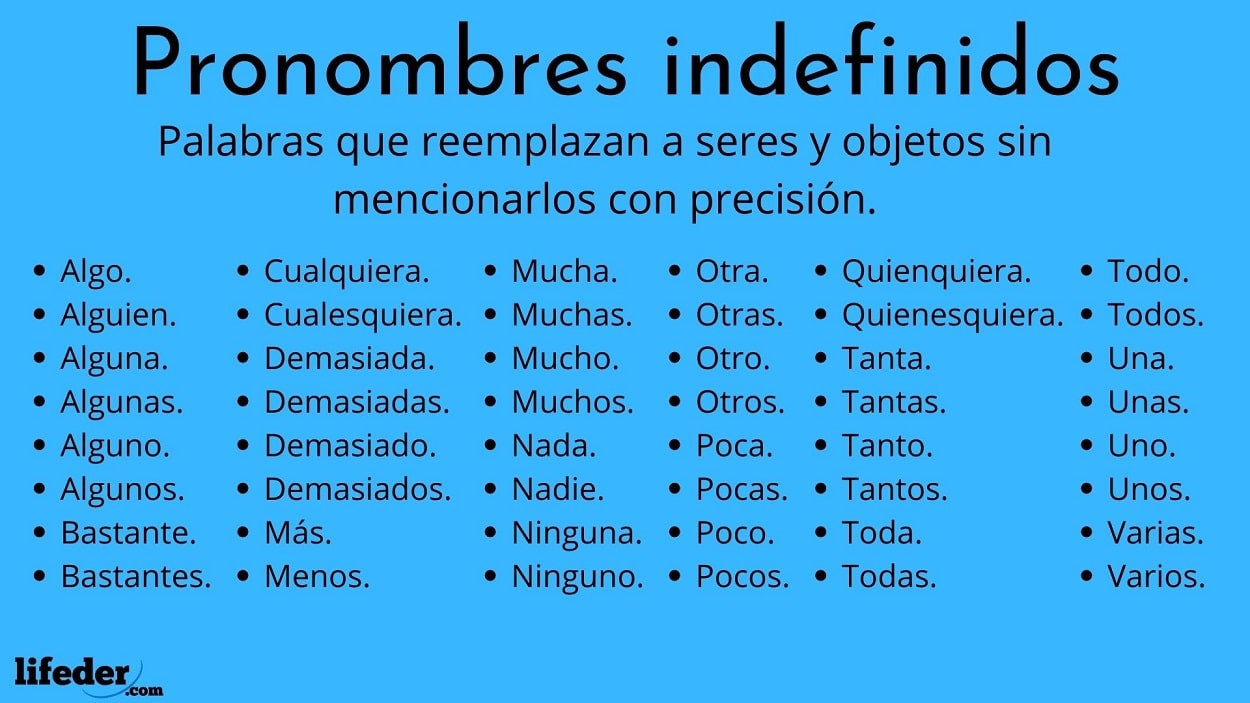 Enseñanza de ELE Escuela Nacional de Administración Pública, KH Serie Académica, Primera Fase Especiail de Estudios Enseñante María Ch. Diagouma Año Académico 2021-2022
6
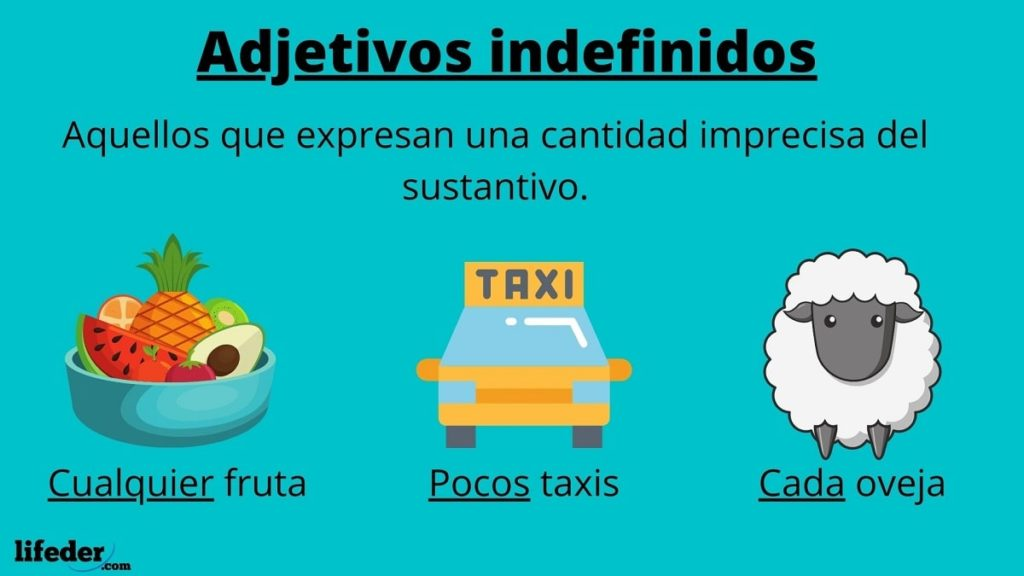 Enseñanza de ELE Escuela Nacional de Administración Pública, KH Serie Académica, Primera Fase Especiail de Estudios Enseñante María Ch. Diagouma Año Académico 2021-2022
7
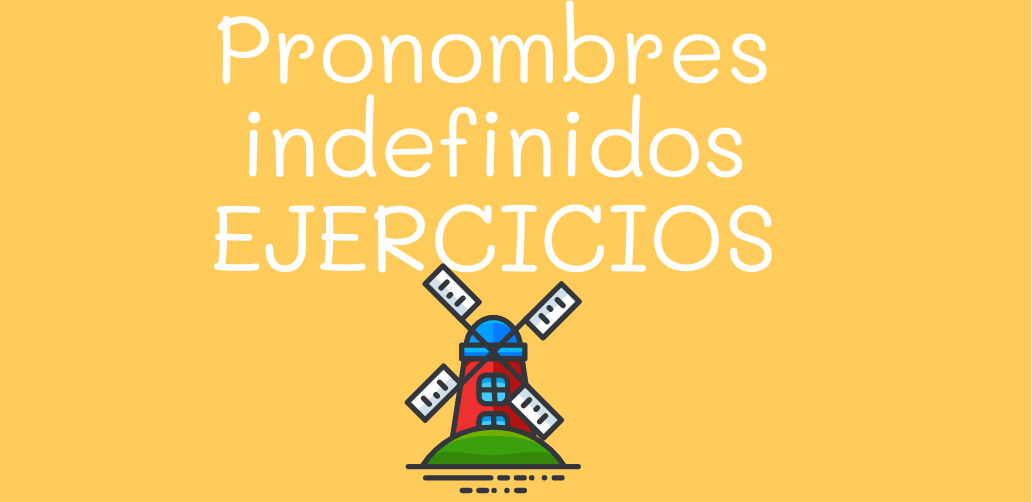 Enseñanza de ELE Escuela Nacional de Administración Pública, KH Serie Académica, Primera Fase Especiail de Estudios Enseñante María Ch. Diagouma Año Académico 2021-2022
8
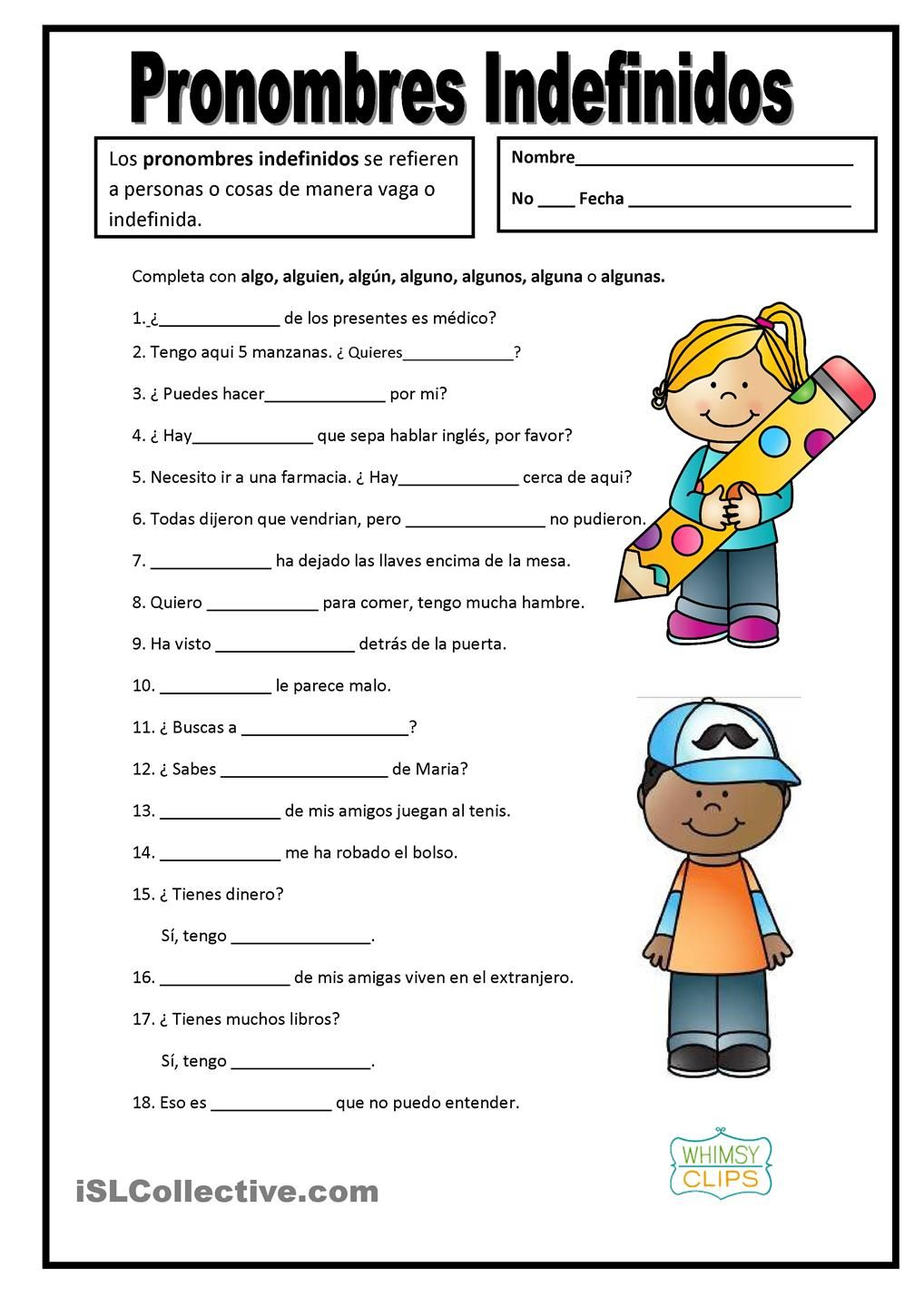 Enseñanza de ELE Escuela Nacional de Administración Pública, KH Serie Académica, Primera Fase Especiail de Estudios Enseñante María Ch. Diagouma Año Académico 2021-2022
9
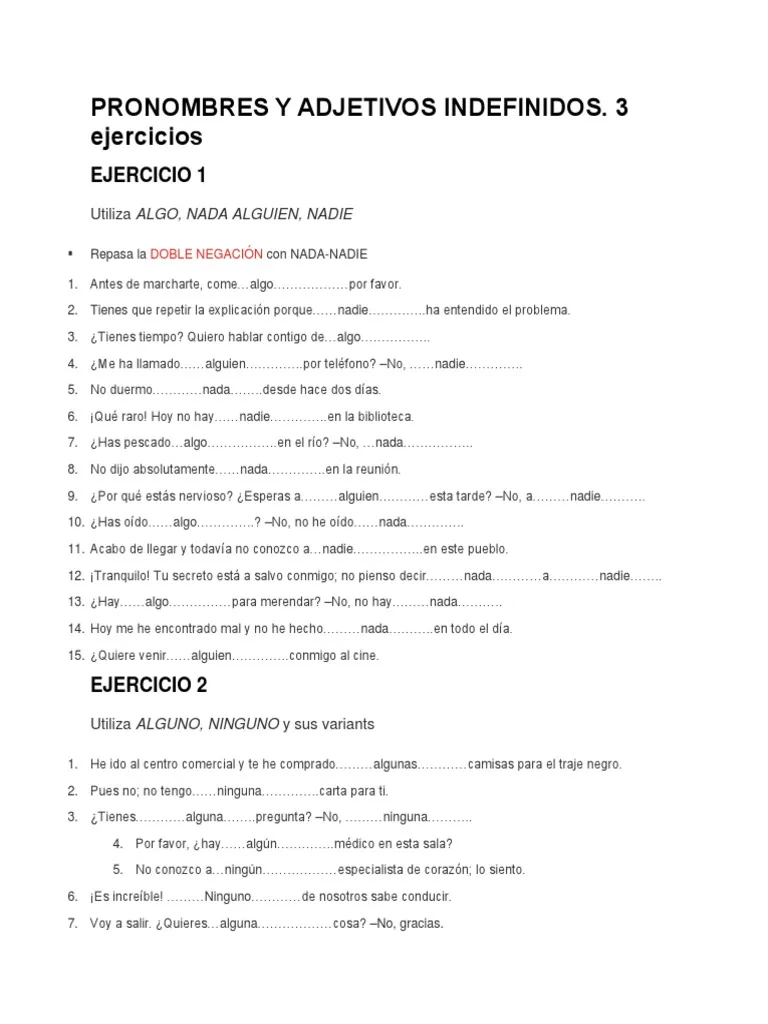 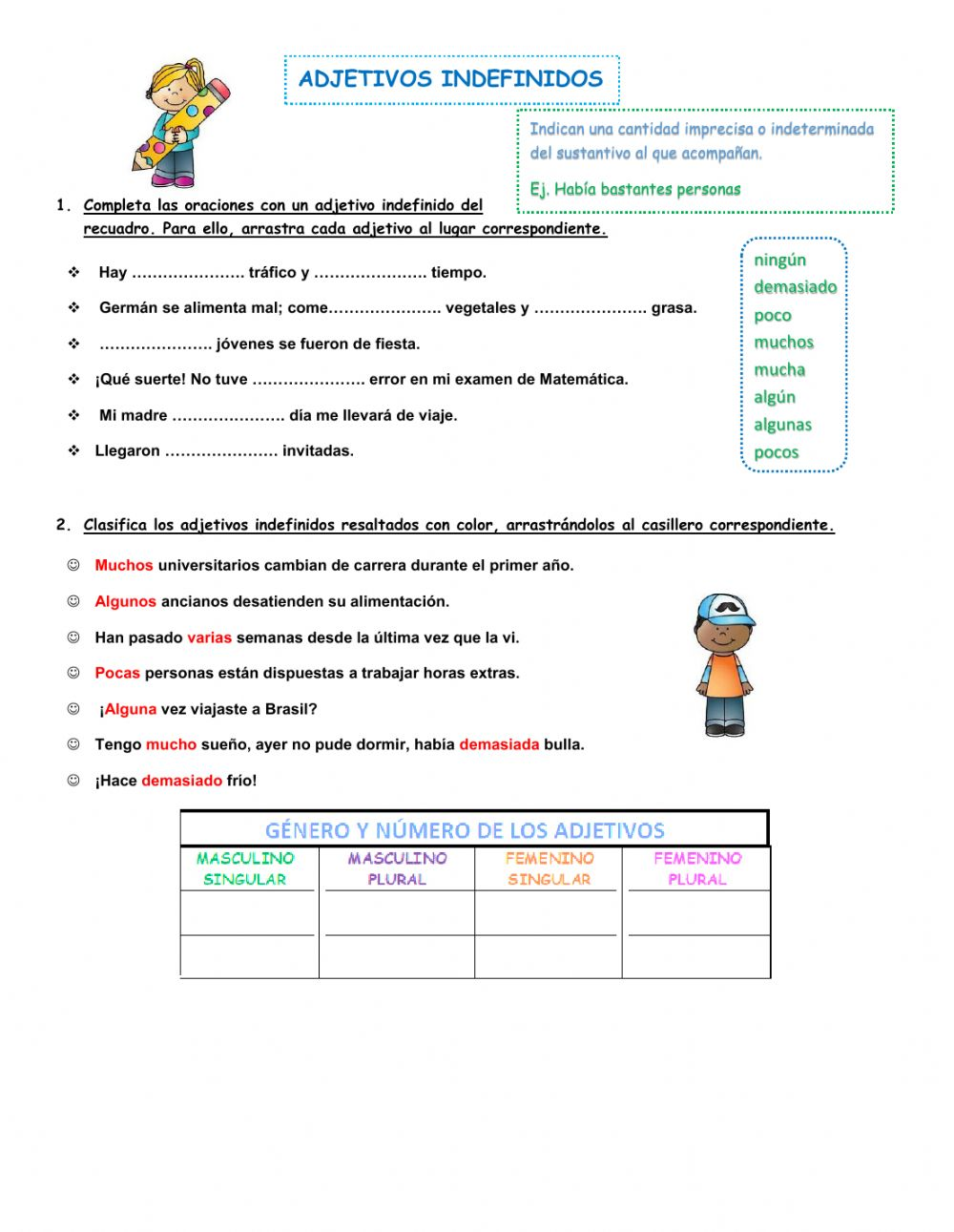 Enseñanza de ELE Escuela Nacional de Administración Pública, KH Serie Académica, Primera Fase Especiail de Estudios Enseñante María Ch. Diagouma Año Académico 2021-2022
10